ATTIVITA’ Asincrona ins. Zanfardino Rosanna  4CITALIANO
IL PIACERE DELLA LETTURA
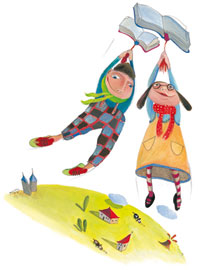 IO LEGGO PER…
VOLARE IN ALTO
VERSO NUOVI MONDI
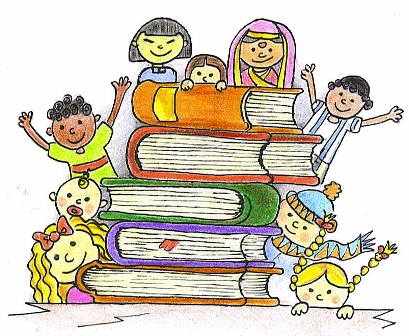 Io leggo per..CRESCERE
SONO UN PICCOLO LETTORE
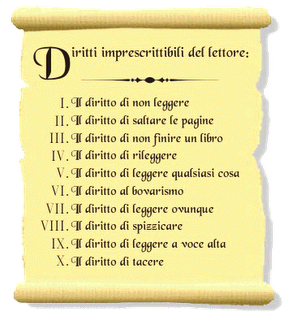 Io leggo per sognareio leggo per amareio leggo per gioireio leggo per …..
Un’ idea da leggere ma puoi decidere tu 
il libro da leggere
 A te la scelta
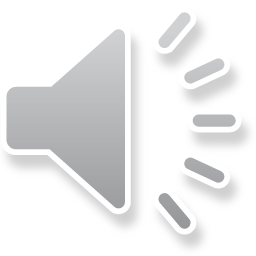 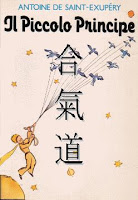 Ora leggo io , poi tocca ate
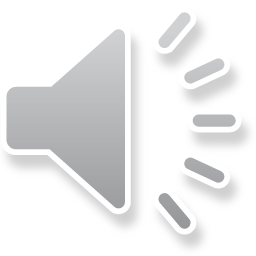 Ancora idee..
Ma cerca tu nel magico mondo dei libri per bambini come volare
Il torneo di pallone
In un bel paesino vivevano due bambini: Roberto e Ivan.Tutti i pomeriggi, dopo aver fatto i compiti, si allenavano a pallone nel piccolo campo dell’oratorio perché il torneo di calcio della scuola si sarebbe svolto dopo poche settimane. Litigavano sempre perché ognuno sosteneva di essere il più bravo a giocare e non permettevano a nessuno di allenarsi con loro.Roberto era il più veloce a correre. Ivan tirava lunghi e potenti tiri.La loro squadra “I Giaguari” arrivò senza problemi alla finale. Non c’era dubbio, Roberto e Ivan erano davvero dei fuoriclasse, i più bravi di tutta la scuola, ma questo non gli bastava. Nell’ultima e decisiva partita ognuno di loro voleva dimostrare di essere il migliore dimenticando di far parte di una squadra dove tutti si aiutano e diventano una cosa sola.Mancavano pochi minuti al termine della partita, che era ancora in pareggio 0-0, quando Roberto iniziò a correre con il pallone verso la porta. Ivan cercava in tutti i modi di impossessarsi del pallone, tutti e due volevano fare il goal della vittoria.Ad un certo punto si mise davanti a loro Simone, un bambino della squadra avversaria, che venne travolto e buttato a terra. Il piccolo Simone si mise a piangere e tutti gli altri bambini iniziarono a ridere di lui. Solo in quel momento Roberto e Ivan si resero conto che il loro comportamento sciocco aveva ferito Simone soprattutto nei sentimenti. Ivan aiutò Simone a rialzarsi e Roberto gli passò la palla. Simone corse verso la porta e segnò il goal che portò la sua squadra a vincere il torneo. Da quel giorno Simone divenne amico di Roberto e Ivan e tutti e tre, da veri amici, formarono l’attacco più forte di tutti i tornei
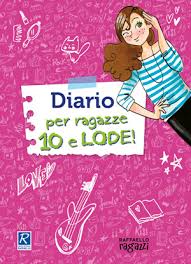 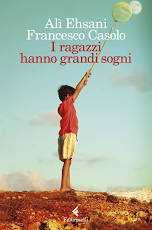 IL LESSICO  SINONIMI –OMONIMI-CONTRARI
GLI OMONIMI
Gli omonimi sono parole aventi la stessa forma ma significati diversi.Il rapporto di omonimia di solito collega le parole a due a due e può essere di vari tipi. Si distinguono in:a) parole che presentano la stessa forma sia graficamente che a livello fonico;b) parole che presentano la stessa forma sia a livello grafico che a livello fonico e si diversificano, oltre che per il significato, per il fatto che appartengono a categorie grammaticali divers I sinonimi  I sinonimi sono parole che pur avendo forma grafica diversa hanno significato uguale o meglio simile nella nostra mente.

I contrari 
I contrari sono parole di significato opposto tra loro. Talvolta un contrario si forma mettendo davanti la parola un Prefisso, cioè una lettera o un piccolo gruppo di lettere.
I prefissi più usati sono: S…,, A…, In…,Dis…
Fai attenzione il prefisso IN davanti alla p ed alla b si trasforma in IMe.
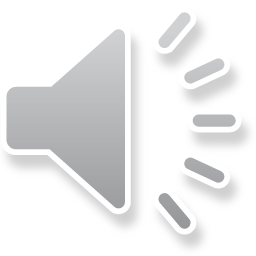 I SINONIMI
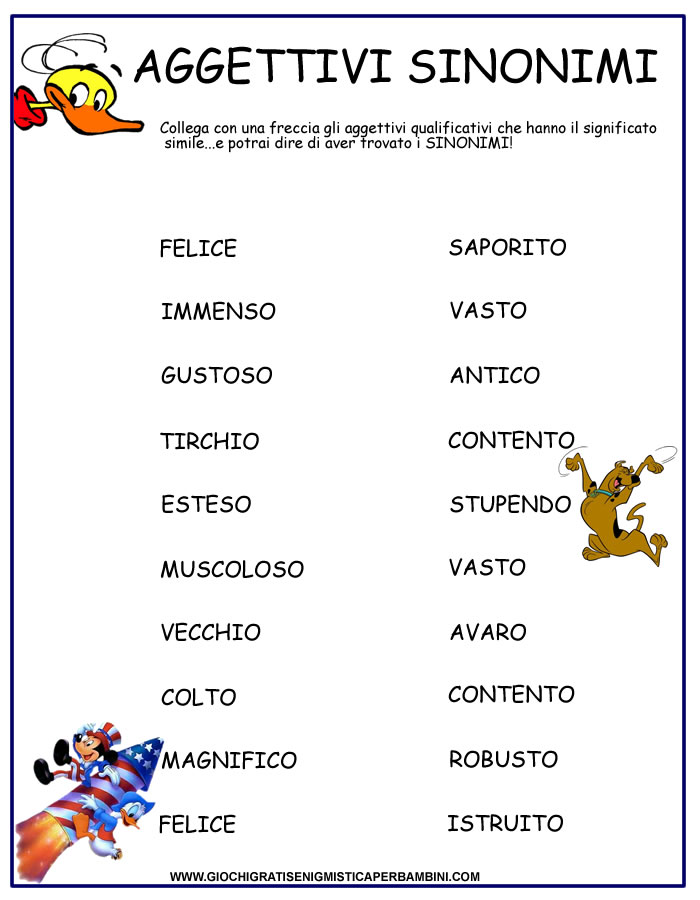 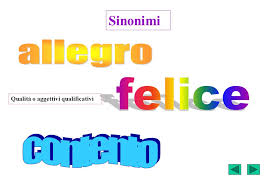 I CONTRARI O ANTONIMI
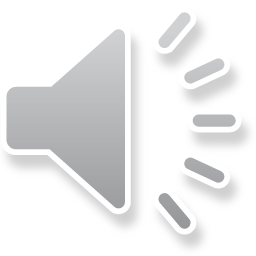